組織サーベイ　追加質問事例
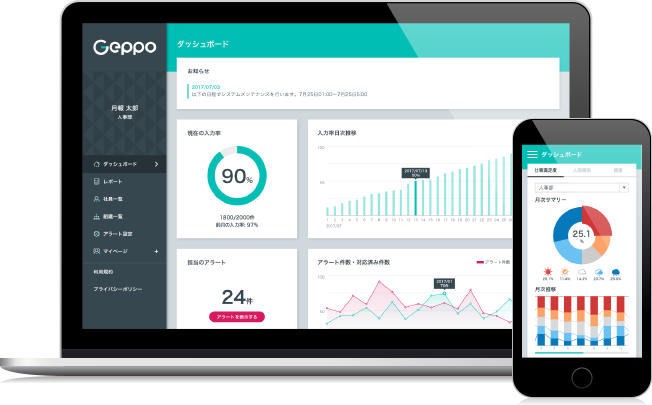 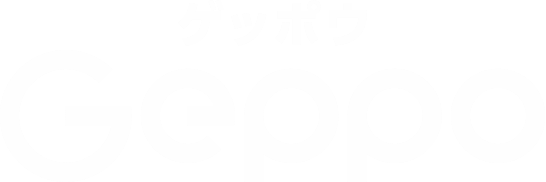 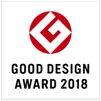 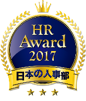 【Appendix】固定設問　詳細
結果指標
Q.1あなたは、現在の職場を親しい友人や知人に
どの程度お勧めしたいと思いますか？
※仮にあなたと同様の価値観の友人や知人がいたとしてお答えください
Q.2 現在の組織や会社を働く場所の一つとしたときに、今後働く場所について今のあなたの感覚に一番近いものを選んでください。
説明因子
同僚
Q.12 尊敬できる同僚と仕事が出来ていますか。
経営
Q.3あなたの会社の理念、ビジョンについて、どの程度共感していますか。
Q.13 困ったときに相談したり、助け合ったりできる同僚が職場にいますか。
Q.4経営の判断を信頼出来ていますか。
Q.5 経営陣や自組織の組織長は、メンバーが共感に至るまで戦略を浸透しようとしていますか。
戦略
Q.14 あなたが所属する組織では、同僚どうしがお互いを認め、褒め合う機会がありますか。
Q.6 あなたが所属する組織の事業戦略の内容や実行状況について、どの程度満足していますか。
Aさん
Q.15 あなたの仕事の負荷（量や感じるプレッシャーの高さ）は適切ですか。
仕事
働き方
Q.7 あなたが所属する組織では、働く時間や場所、休暇の取得についての柔軟さなど、業務内容に応じた多様な働き方が認められていますか。
Q.16 仕事のやりがいや楽しさを感じる機会を十分得られていますか。
Q.8 あなたが所属する組織では、生産性高く働くために必要な環境（ツール・機材・オフィス等）が整っていますか。
Q.17 あなたの目指すべきキャリアや伸ばすべきスキルについて、気付きを得る機会を十分得られていますか。
成長
上司
Q.9 あなたの上司は、組織の目標達成のために業務の優先順位付けを行い、一人ひとりの強みに合った役割分担を行なっていますか。
Q.18 成長のために、適切な挑戦機会や学習機会を十分得られていますか。
Q.19 会社の評価・報酬制度に納得していますか。
評価
Q.10 上司と日常的に相談できる関係性を築けていますか。
Q.20 あなたの上司は、評価を納得感のある形で伝えてくれていますか。
Q.11 あなたの上司は、方向性を示し、自ら率先して行動することで、メンバーの意欲を高めようとしていますか。
2
【Appendix】追加質問設定条件
20問の固定質問に、追加質問を最大30問設定することが可能です。
※追加質問はダッシュボードでのグラフ表示ができません
　Rawデータダウンロードで結果の確認ができます
設定条件
【設問】
文字数：100文字まで（改行可）※英字の場合はアルファベットで1文字カウント※改行/スペースも1文字カウント

【設問補足】
文字数：100文字まで（改行可）

【回答方法】
最大選択肢設定数：20個
ラジオボタン/プルダウン：100文字まで
チェックボックス：20文字まで
一行テキスト/複数行テキスト
3
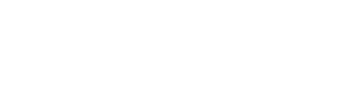 追加質問事例
仕事満足度
4
(C) Recruit Co., Ltd. All rights reserved.
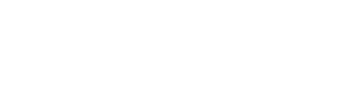 追加質問事例
働く環境
5
(C) Recruit Co., Ltd. All rights reserved.
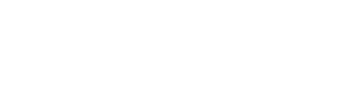 追加質問事例
意見の募集
6
(C) Recruit Co., Ltd. All rights reserved.
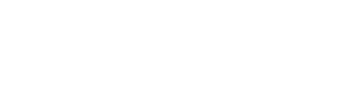 追加質問事例
評価・報酬関係
7
(C) Recruit Co., Ltd. All rights reserved.